সবাইকে শুভেচ্ছা
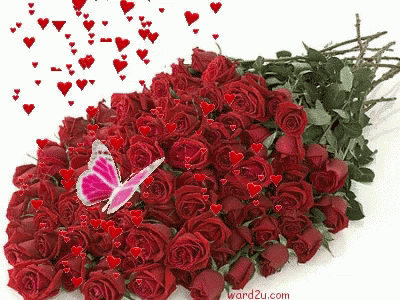 শিক্ষক পরিচিতি
আবেদা সুলতানা 
সহকারী শিক্ষক 
বাবুখাঁ সরকারি প্রাথমিক বিদ্যালয়
সদর,রংপুর।
পাঠ পরিচিতি
শ্রেণিঃ চতুর্থ 
বিষয়ঃবাংলা 
পাঠের শিরোনামঃ  বাংলাদেশের প্রকৃতি  
পাঠ্যাংশঃবৃষ্টি পড়ছে ত পড়ছেই.........আর কোথাও কেও নেই। 
সময়ঃ৪০ মিনিট
তারিখঃ
শিখনফল
.২.২.১।গল্প শুনে  বুঝতে পারবে। 
১.১.২। নতুন গল্প বলতে পারবে ।
১.৫.২।বিরামচিহ্ন বজায় রেখে পড়তে পারবে। 
২.৩.১২।প্রশ্নের উত্তর লিখতে পারবে।
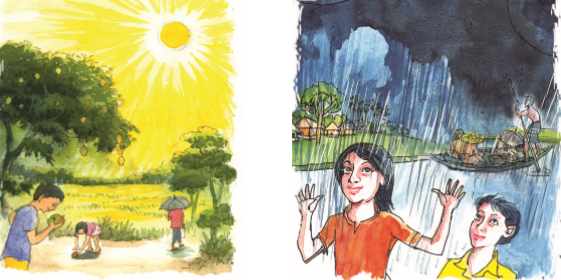 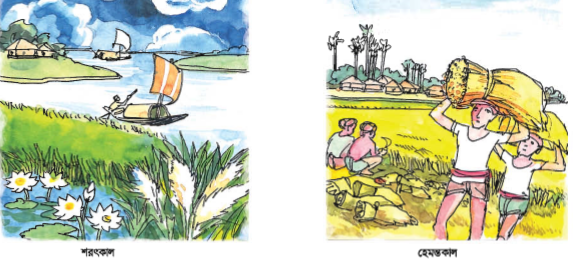 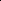 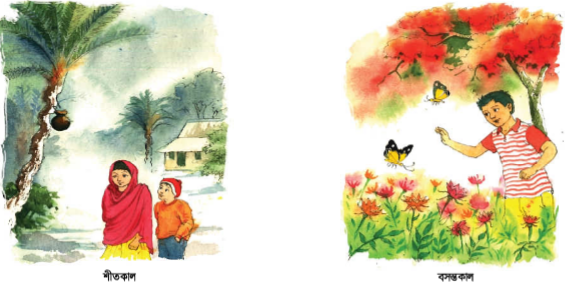 আজকের পাঠ
বাংলাদেশের প্রকৃতি
আদর্শ পাঠ
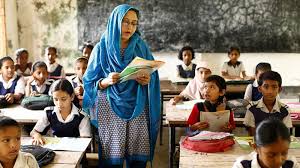 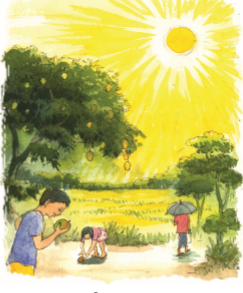 গ্রীষ্মকালে প্রচুর গরম পরে। গ্রীষ্মের তাপদাহে অতিষ্ট জনজীবন।গ্রীষ্মকাল্কে আবার মধুমাসও বলা হয়। এ সময় অনেক ফল পাকে।
বর্ষাকালে চারদিকে পানিতে ভরে যায়।এ সময় ঘর থেকে বের হওয়া যায়না।খালবিল পানিতে চৌচির।
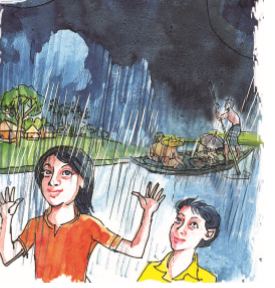 শরৎ কালে সাদা কাশ ফুল ভেসে বেড়ায়।আকাশ হয়ে উঠে ঘন নীল।এ সময় শিউলি ফুল ফোটে।
শরতের পাকা ধানের শীষ নিয়ে আসে হেমন্ত।শুরু হয় ধান কাটা।নবান্নের উৎসব ঘরে ।
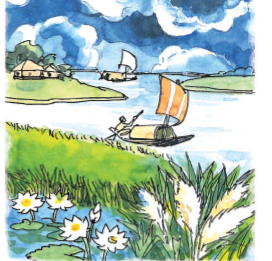 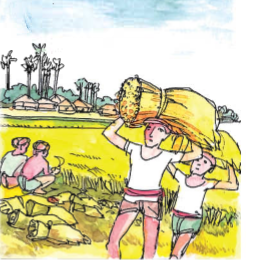 হেমন্তের শেষে শীতের আগমন ঘটে।দিনের বেলাও  গায়ে গরম কাপড় পড়তে হয়।শীতে খেজুরের রস দিয়ে নানা রকম পিঠাপুলি তৈরি হয়। 
শীতের শেষে বসন্তের আগমন।বসন্তে কোকিল ডাকে।গাছে গাছে নতুন পাতা গজায়।নানা রঙের ফুলে ভরে যায় গাছ।
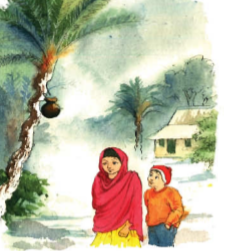 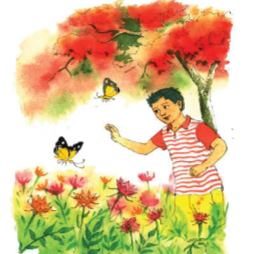 যুক্তবর্ণ
=
উষ্ম
গ্রীষ্মকালে আবহাওয়া উষ্ম থাকে
ম
ষ
ষ্ম
গ্রীষ্ম
বসন্ত
=
বসন্তকালে কোকিল ডাকে
ন্ত
ন
ত
হেমন্ত
কৃষকেরা কষ্ট করে রোদে ধান কাটে
কষ্ট
ট
=
ষ
বৃষ্টি
ষ্ট
গণ্ডার বনে বাস করে
=
গণ্ডার
ড
ণ
ণ্ড
ঠাণ্ডা
সরব পাঠ
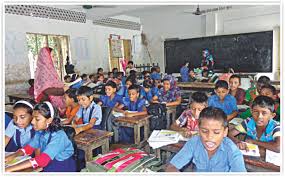 নিরব পাঠ
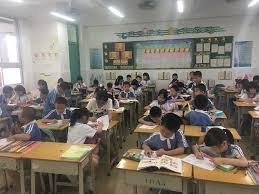 দলীয় কাজ
দল-বর্ষা
.১।বর্ষার পরে আসে………।
২। নবান্নের ………ঘরে ঘরে।
৩।কোকিল ডাকে……কালে।
দল—   গ্রীষ্ম
সত্য/মিথ্যা
শুণ্যস্থান
১।বর্ষায় শুরু হয় ধান কাটা।
২।শীতকালে গরম কাপড় পরে।
৩।বর্ষার পরে আসে হেমন্ত
শরৎ
মিথ্যা
সত্য
উৎসব
মিথ্যা
বসন্ত
দলীয় কাজ
শব্দার্থ
মিলকরণ
গ্রীষ্মকাল
কিনারা
পুলি
পাড়
পিঠা
ষড়ঋতু
ছয় ঋতু
আসা
নানা বর্ণ
বিচিত্র
যাওয়া
প্রচন্ড গরম
পারগ        অপারগ
এই দল প্রশ্ন করবে ১।ঋতুগুলির নাম লেখ
২।কয়েকটি পিঠার নাম লেখ।
এই দল উত্তর দিবে পারগ শিশু দ্বারা মূল্যায়ন করা হবে।
মূল্যায়ন
১।কখন নবান্ন উৎসব হয়? 
২।শীতকালে ফোটে  এমন কয়েকটি ফুলের নাম লিখ। 
৩।খেজুরের রস দিয়ে কি কি পিঠা বানানো হয় লিখ।
বাড়ির কাজ
১।বর্ষা কালের বৈশিষ্ঠ্য লিখে আনবে।
একদিন একটি শব্দ
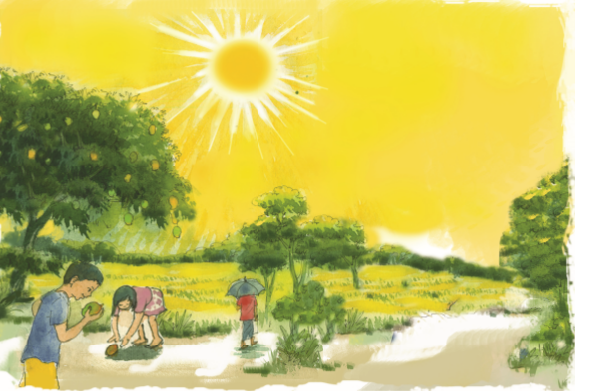 বৈচিত্র
প্রকৃতি
বাংলাদেশের প্রকৃতি অপরুপ সুন্দর
ধন্যবাদ সবাইকে
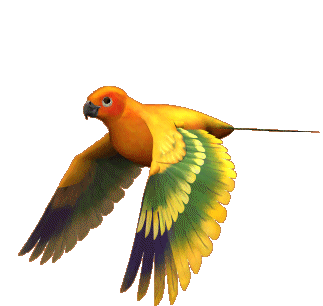